Alma
Készítette:
Tartalom
Az alma jellemzői
Hagyományos almafajták
A termés részei
Jellemzői
Kétszikű, zárvatermő
Rózsafélék családja
Az egész országban termeszthető
Téltől tavaszig eláll
Gyógyhatású (pl. reuma, hörghurut)
Feldolgozva: lé, ecet, befőtt, bébiétel, aszalék
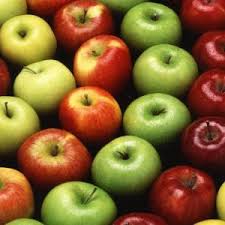 Hagyományos almafajták
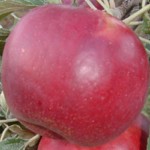 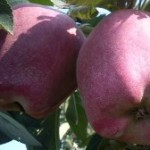 Starking
Jonathan
Golden
A termés részei
terméskocsány
viaszos héj
gyümölcshús
hártyás burok
mag
elszáradt csészelevelek